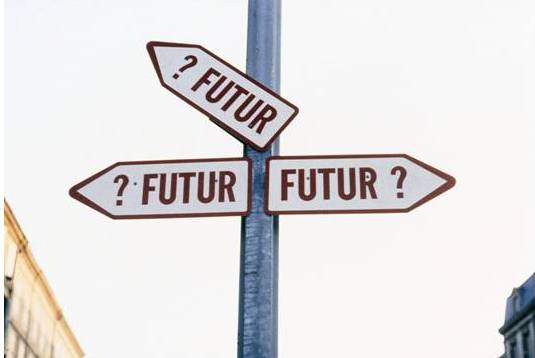 Paralysie Cérébrale etPratiques Professionnelles
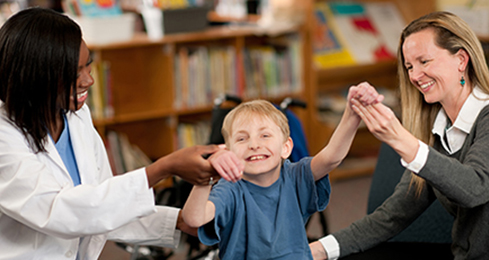 Quelles Perspectives?
Dr C. Newman, médecin adjoint, Privat Docent MER

Unité de Neurologie et Neuroréhabilitation Pédiatrique 
CHUV, Lausanne
Courtesy CP Foundation
QUEL ENVIRONNEMENT?
QUELLE DEMANDE?
COMMENT Y REPONDRE?
Quel environnement?
Facteurs de changement simultanés
Les avancées de la recherche
Les progrès technologiques 
La pression économique
La chronicité 
Une personne avec PC, une famille
Informés
Avec des exigences
Les professionnels
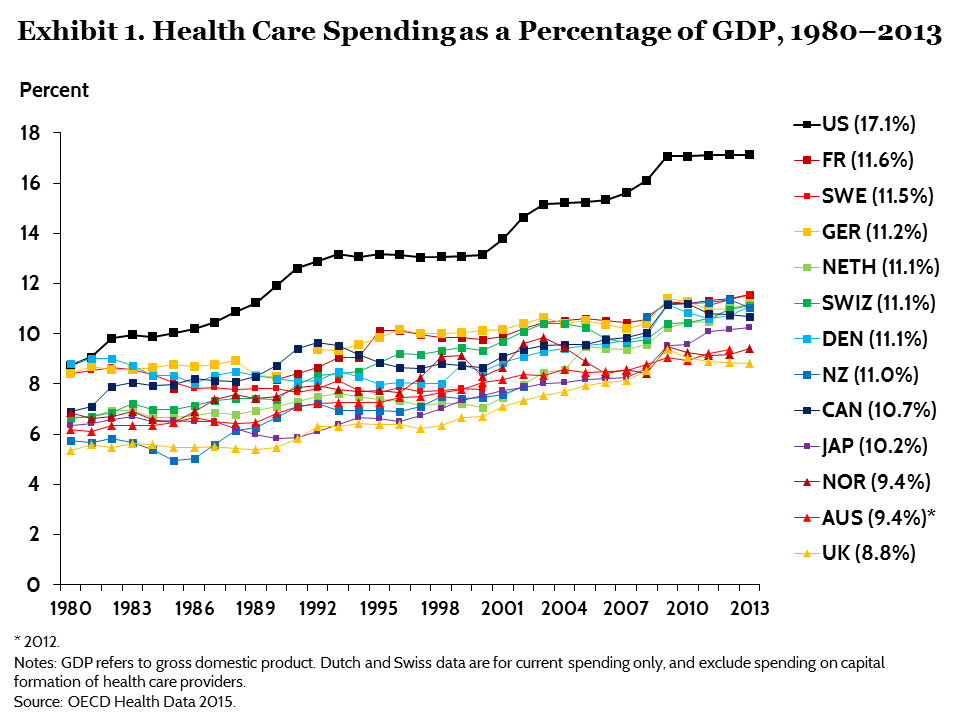 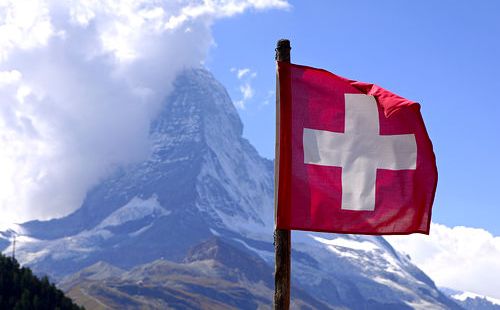 The strategy that will fix healthcare, Michael E. Porter and Thomas H. LeeOctober 2013 Issue, Harvard Business Review
"La valeur est définie comme étant les résultats de santé obtenus par rapport aux coûts de réalisation de ces résultats"
Incitatifs basées sur les résultats de santé
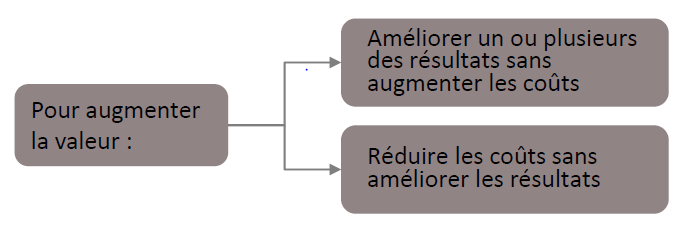 La personne avec PC, sa familleInformés
Intérêt pour la santé
Ancré dans le débat public, dans les médias
Degré d’information «augmenté»
Les patients s’informent avant et après les soins
Les patients (> 50%) souhaitent que leur médecin leur recommande des sources d’information
Interactivité, les réseaux sociaux dédiés à la santé sont les plus actifs
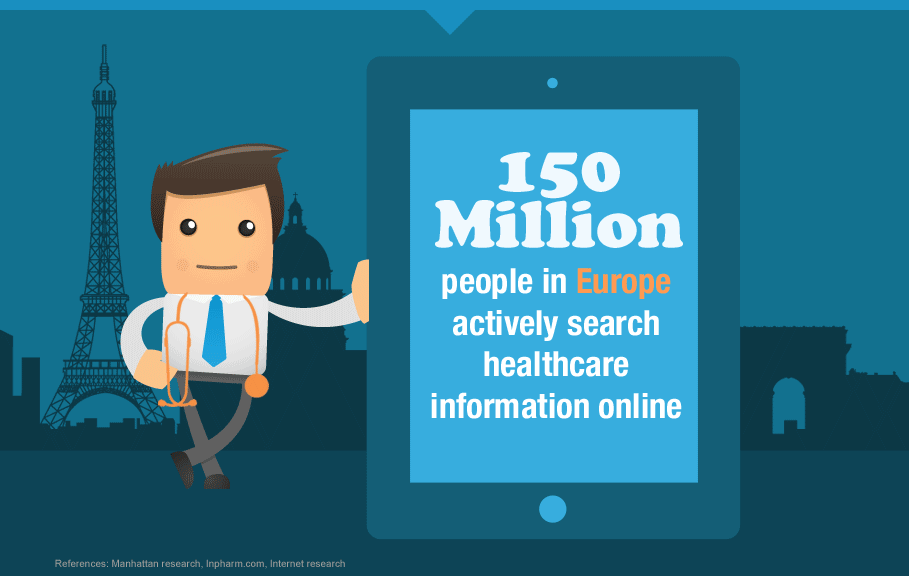 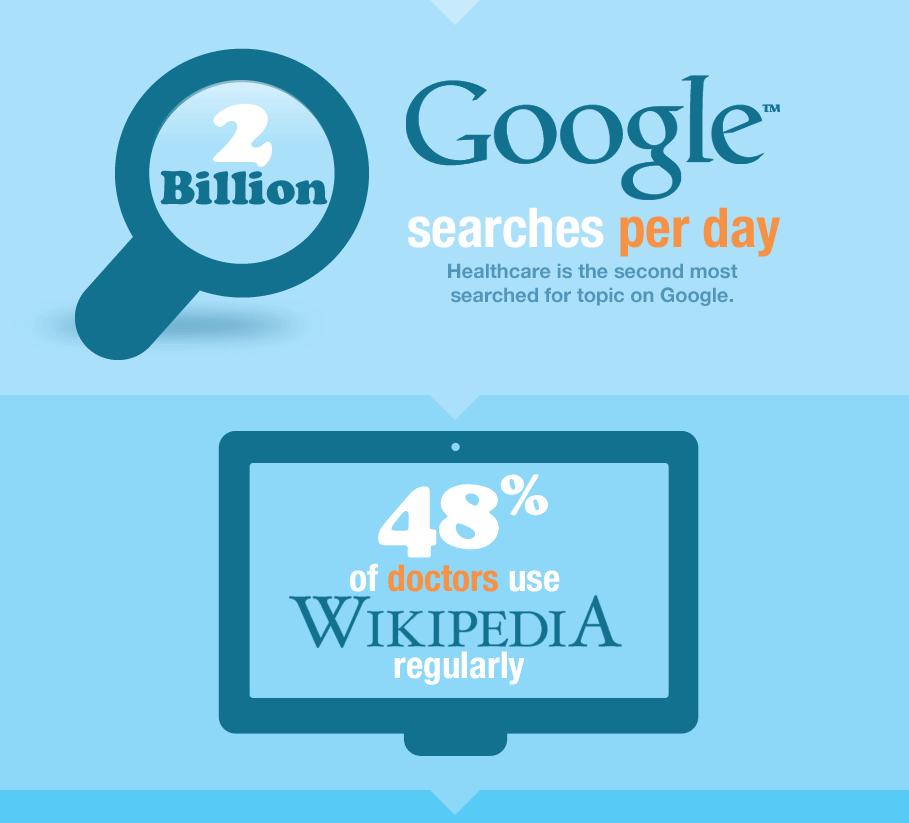 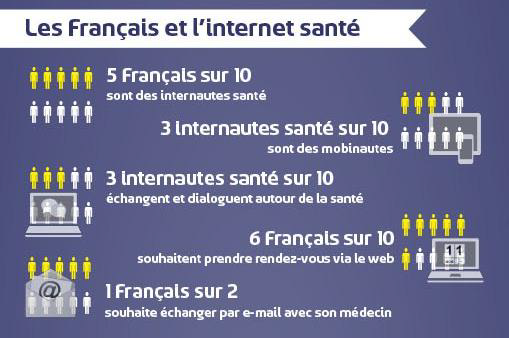 La personne avec PC, sa familleQuelle demande?
Des exigences
Evolution des valeurs : personnalisation, transparence, qualité de la relation, ... 
Être responsables, informés, ... 
Des attentes
Participer au processus de décision
«Empowerment», participation active
Etre acteur de son projet de vie
Comment leur répondre?
Les 3 Es
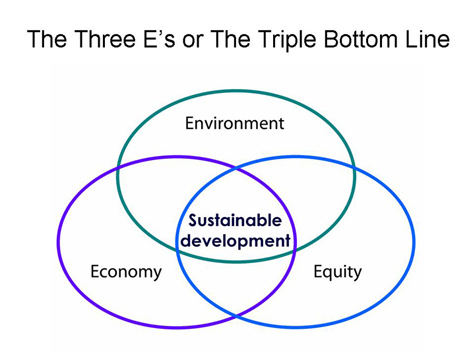 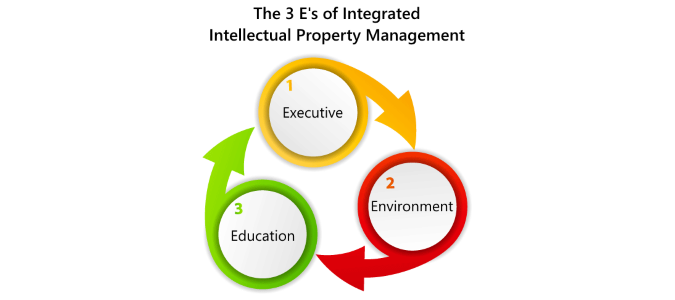 Les (mes) 3 Es
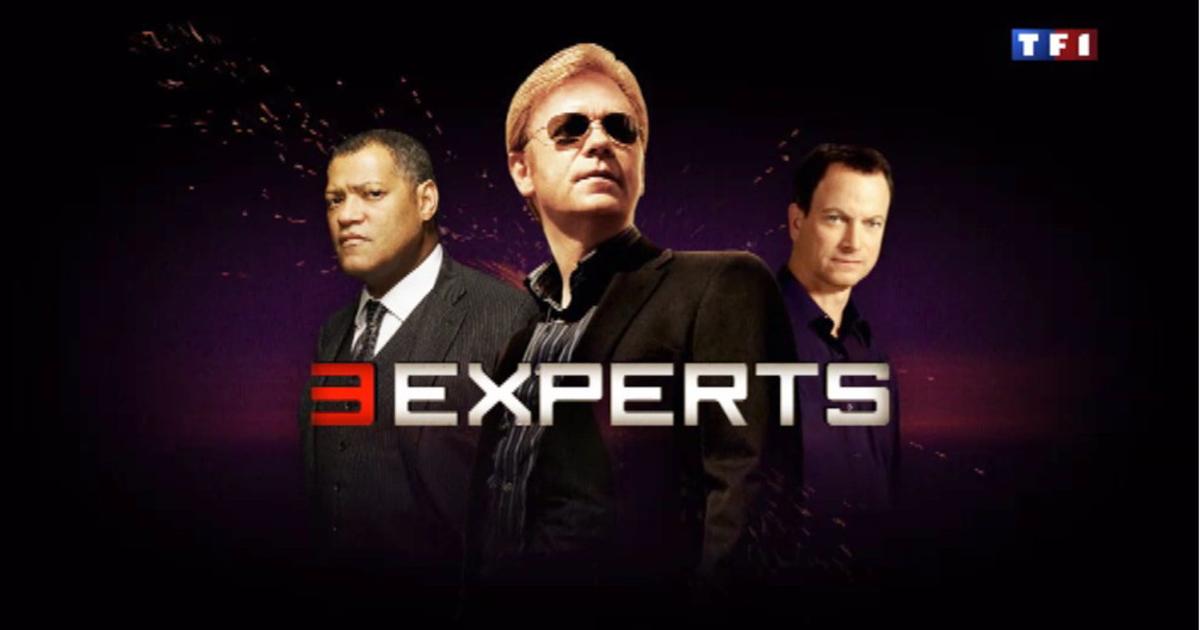 Expertise
«Posture de l’expert» historique, paternaliste
Position de co-experts
Position de co-apprenants
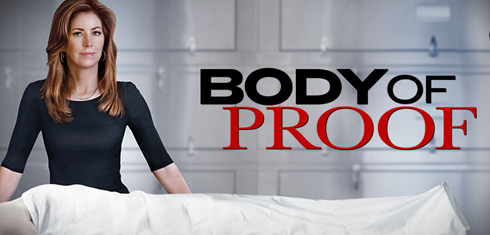 Evidence - Preuves
Alimente nos pratiques
Se justifie sur le plan de l’éthique du soin
A considérer avec un regard affuté
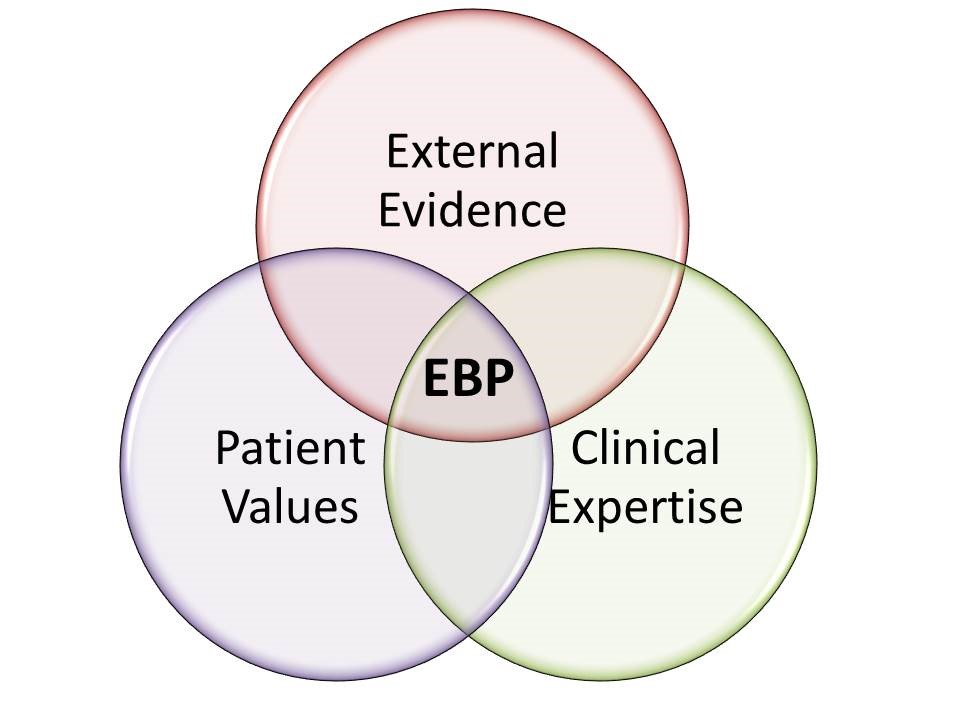 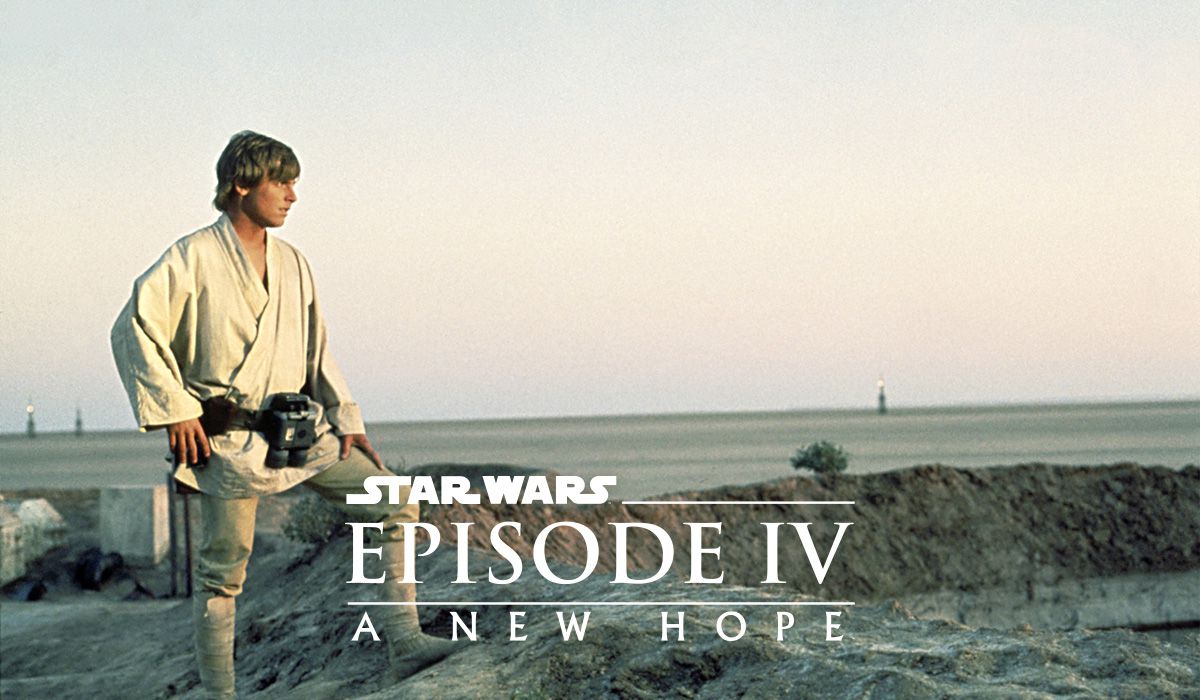 Espoir
Les professionnels «véhicules d’espoir»
Conditions
Communication
Partenariat
Les personnes avec PC «véhicules d’espoir»
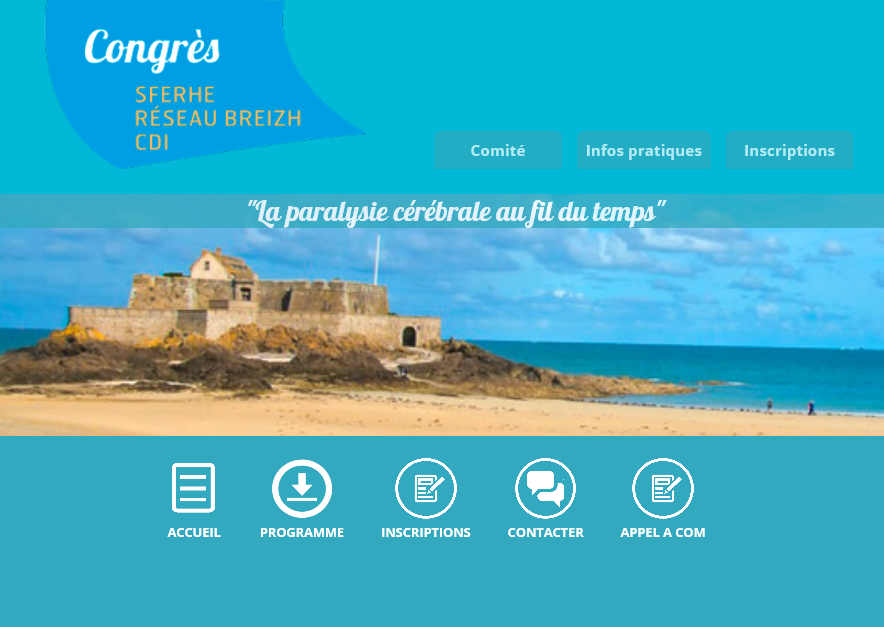 SAINT MALO 
26 et 27 juin 2017